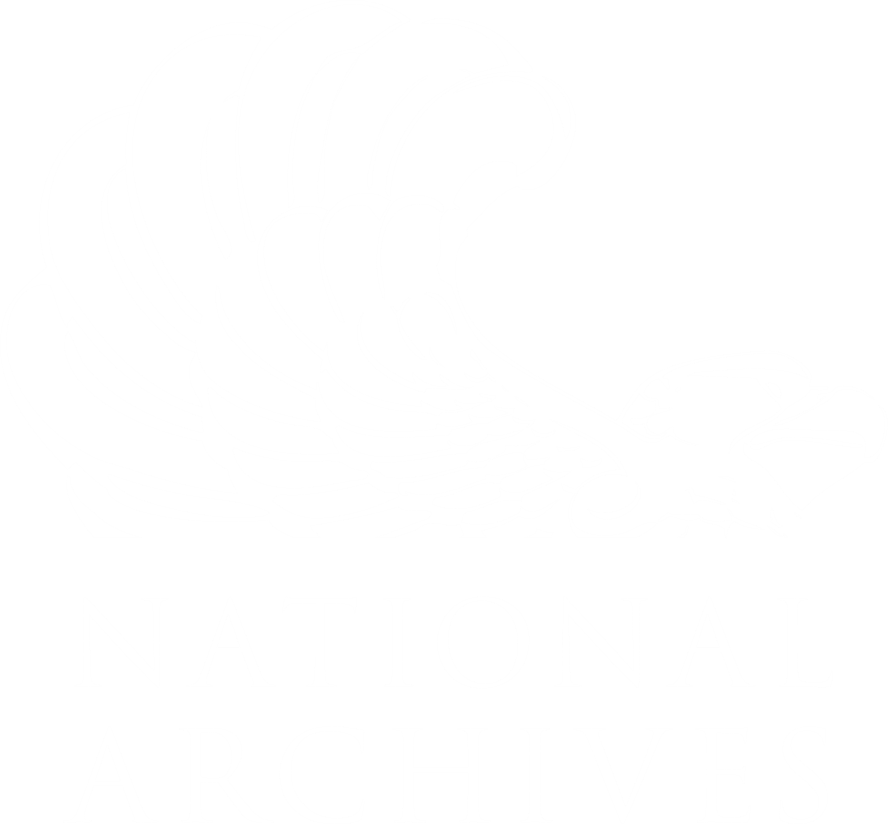 Formats for GIS & Design Records at NARA

CEF eArchiving Building Block
 Geopreservation Conference	
May 6-7, 2019
Brett Abrams
Electronic Records Division, Processing Branch
(301) 837-3674
Brett.Abrams@nara.gov
[Speaker Notes: Hello, my name is Rebeccah Baker and I am an archivist within the Electronic Records Division at the National Archives located in College Park, Maryland, USA.
The National Archives:
Provides direction, guidance, and assistance to all Federal agencies in managing their records throughout their lifecycle. 
Preserves electronic records with “enduring” value in non-proprietary formats
Provides access to these records
I will discuss how the Electronic Records Division at the National Archives processes and preserves federal archival geodata.]
Who Is NARA?
The National Archives and Records Administration (NARA) is the United States Federal government’s record keeper. 

Only 1%-3% are so important for legal or historical reasons that they are kept by us forever. 

Those valuable records are preserved and are available to the public and to researchers.
2
[Speaker Notes: NARA is the federal government’s archive. Only a small portion of all the records created are considered to be permanently valuable because they allow Americans to claim their rights of citizenship, hold their government accountable, and understand their history so they can participate more effectively in their government.]
Geospatial Records - Identifying and Appraising
Federal employees create records

All records are scheduled

Permanent records are identified for transfer to NARA

Agencies transfer permanent records to NARA at specified intervals according to disposition instructions
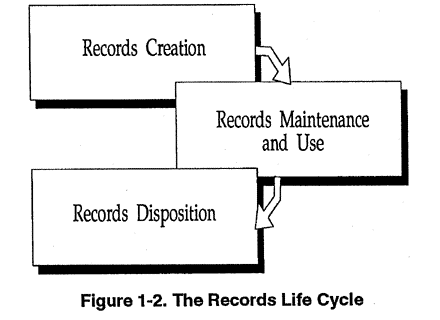 3
[Speaker Notes: Records officers in agencies are responsible for creating schedules for all records that are created in their agencies. Disposition instructions provide legal guidance for how long an agency needs to maintin their records and if and when they need to transfer the records to NARA. It is suggested that agency records officers create a records inventory.]
Agency ServicesApproved Schedule
Agency Records Disposition Manuals

Legacy and New Schedules business objects in Electronic Records Archives

Less than 30 schedules with imagery as considered historically permanent

National Oceanic and Atmospheric Administration has 12; U.S. Geological Survey has 5
4
[Speaker Notes: This is a part of the scheduling process. Agencies and NARA create schedules as business objects within ERA. For records to be transferred, the agency and NARA create transfer requests in ERA.]
GIS Schedules
5
[Speaker Notes: Here is a sample list of some of the schedules for geospatial records. The agencies included above are the U.S. Fish and Wildlife Service, the Bureau of the Census, the Bureau of Land Management, the US Geological Survey, Bureau of Indian Affairs,  Bonneville Power Administration and the Federal Railroad Administration.]
Electronic Transfer Formats - Geospatial
6
[Speaker Notes: NARA issued Bulletin 2014-04 in January 2014 and revised it in August 2018. This bulletin specifies which file formats are acceptable when transferring permanent electronic records to NARA. You are looking at the geospatial data section of the appendix that includes acceptable formats and reflect the continual format changes in how agencies create and use electronic records.]
Agency Services Raster Formats
Geo PDF 
Geo TIFF
JPEG2000
Raster Product Format (RPF)
Documentation
Metadata on the GIS records (Federal Geographic Data Committee)
7
[Speaker Notes: These are recommended formats for raster type geospatial records.]
Agency Services Vector Formats
Shape Files
Geographic Markup Language (GML)
Keyhole Markup Language (KML)
Vector Product Format (VPF)
Documentation
Metadata on the GIS records (Federal Geographic Data Committee)
8
[Speaker Notes: These are recommended formats for vector type geospatial records.  Some of these formats are used by agencies when creating their records but the biggest system in use is Geodatabase from ESRI]
Research Services Geospatial Records
Agencies use proprietary systems and software

Resources to convert records

Potential loss during conversion
9
[Speaker Notes: These are some of the notable challenges we face.]
Electronic Transfer Formats – Computer Aided Design
10
[Speaker Notes: These are recommended formats for computer aided design records.  Agencies tend not to use most of these formats in the creation of their records.]
Research Services Computer Aided Design
Agencies use proprietary systems and software
Resources to convert records
Potential loss during conversion
Such as NPS LiDAR for historic buildings
11
[Speaker Notes: These are some of the notable challenges we face.]
Research ServicesTransfer Overview
Reference:  
36 CFR Part 1235
4 Parts 
Approved Schedule
Transfer Document
Electronic File(s)
Currently Acceptable Formats
Transfer Media
Documentation
12
[Speaker Notes: This is the general transfer requirements for electronic records. All agencies are expected to follow the guidance.]
Audience
Questions?
13